Bireyi Tanıma Teknikleri III
Yrd. Doç. Dr. Gökhan Atik
Test Dışı Teknikler
Test dışı tekniklere neden ihtiyaç duyulmuştur?

Test dışı teknikler, bireyin kendisi hakkındaki ve başkalarının birey hakkındaki görüşlerini içerir.

Öznel yargılama ve betimsel ifadelere dayalıdır.
[Speaker Notes: Cevap: Testlerin geliştirilme, uygulama ve değerlendirme aşamalarında yaşanan çeşitli güçlükler dikkatleri test dışı tekniklere yöneltmiştir. Rehberlik uygulamalarında test dışı teknikler birçok durumda daha işlevsel olabilmektedir.]
Test Dışı Teknikler
Gözleme Dayalı Teknikler
Gözlem listeleri, özellik kayıt çizelgesi, anektod kaydı, derecelendirme ölçeği
Kendini Anlatma Teknikleri
Otobiyografi, arzu listesi, zaman cetveli, problem tarama listesi, soru listesi/anket
Başkalarının Kanılarına Dayalı Teknikler
Sosyometri, kimdir-bu, sosyal uzaklık ölçeği
Etkileşime Dayalı Teknikler
Görüşme, ev ziyaretleri, drama ve oyun
Gözlem
Çevremizdeki insanlarla ilgili çıkarımlarda bulunma: “kendini beğenmiş”, “güvenilmez biri”…
Gözlem başkaları hakkında bir görüş edinmek, onları tanımak ve değerlendirmek için kullanılan ve sıklıkla başvurulan bir tekniktir.
Bireylerin değişik ortamlarda, çeşitli davranışları hakkında onları gözetleme yolu ile bilgi toplama tekniğidir (Kepçeoğlu, 1994).
Gözlem (Devamı…)
2 tür gözlem:
Gelişigüzel
Sistematik

Gelişigüzel Gözlem:
Önceden, neyin nerede, nasıl gözleneceğinin planlanmadan olay veya davranış kendiliğinden ortaya  çıktığı zaman doğal koşullarda rastlantısal olarak yapılan gözlemlerdir.
Örn: Tenefüslerde  öğretmenlerin öğrencileri gözlemlemesi
Gözlem (Devamı…)
Gelişigüzel Gözlemin Dezavantajları:
Geçerli ve güvenilir sonuçlar elde etmek rastlantısaldır.
Bu yolla elde edilen yargılar çoğunlukla özneldir, kişiden kişiye değişir.
Gelişigüzel gözlemle öğretmenler sınıfta sadece olumlu ve olumsuz davranışları ile dikkati çeken, göze batan öğrencileri tanırlar.
Bu yöntemle, kişinin birkaç özelliğinde yola çıkarak genellemeler yapmak, hatalı sonuçlara neden olur.
Gözlem (Devamı…)
Sistematik Gözlem

Doğal ya da gelişigüzel gözlemin sınırlı yönlerine karşılık sistematik gözlem nispeten daha geçerli ve güvenilir bir tekniktir.

Sistematik gözlem; bir birey hakkında tam ve gerçekçi bir anlayış kazanmak, durumunu ve gelişmesini kavramak için çeşitli zaman ve faaliyetler içinde kişinin yeter bir süre gözlenip tipik ve anlamlı davranışlarını, eylemlerini sistemli bir şekilde kaydetme işidir (Tan, 1992).
[Speaker Notes: Tipik davranış, birey ait bir nitelik mahiyetini kazanmış olan ortalama davranıştır. Örneğin, Ali sakin ve uyumlu bir öğrencidir.
Anlamlı davranış ise, tipik davranışın dışında görülen tepkiler olarak nitelenebilir. Bir bakıma atipik davranışlar. Örneğin, Ali’nin birgün arkadaşına kızıp şiddetle kitabı ona fırlatması gibi.]
Gözlem (Devamı…)
Sistematik Gözlem

Planlı ve sistemli gözlem öğretmen tarafından iki farklı şekilde uygulanabilir:
Belli bir öğrenciyi gözleme
Belli davranışları gözleme

Gözlem yapılırken uyulması gereken kurallar:
Belli bir zaman içerisinde sadece yalnız bir kişi gözlenmelidir.
Neyin gözleneceği, hangi davranışın inceleneceği önceden belirlenmelidir.
Gözlem belli bir zaman sürecini kapsayacak biçimde yapılmalıdır.
Kişi değişen ve doğal konumlar içinde gözlenmelidir.
Gözlemlerden elde edilen veriler diğer yöntemler ile birleştirilmelidir.
Gözlem (Devamı…)
Sistematik Gözlem
Gözlem yapılırken uyulması gereken kurallar:
Gözlenen kişi gözlendiğinin farkına varmamalı, sonuçlar gözlem bitiminde kaydedilmelidir.
Birey bir bütün olarak gözlenmelidir.
Gözlemler kaydedilirken, herhangi bir yorum ya da öznel bakış açısı sunulmamalıdır.
Gözlemci yalnızca gözlenen davranışları zaman ve yer belirterek ve mümkün olduğu kadar ayrıntılı bir biçimde yazmalıdır.
Gözlem sonunda bireyin içinde bulunduğu tüm koşullar dikkate alınarak yargıya varılmalıdır.
Gözlem (Devamı…)
Gözlem Nasıl Yapılır?

1. Planlama

2. Uygulama

3. Sonuçlandırma
[Speaker Notes: Planlama: ön hazırlık yapılması, bazı konuların kararlaştırılmasıdır. Kimin, neyin, ne zaman ve nasıl gözleneceği belirlenmelidir.
Uygulama: Gözlem yapılır ve kaydedilir. Gözlem sonuçlarının kaydedilmesi için geliştirilmiş çeşitli formların kullanımı: gözlem listeleri, özellik kayıt çizelgeleri, anekdot kayıtları, derecelendirme ölçekleri gibi…
Sonuçlandırma: Sonuçları inceleme, yorumlama, rapor haline getirme ve kullanmadır.]
Gözlem (Devamı…)
Gözlem Yararlı Yönleri:

Bir davranışın doğal yaşam koşullarında ortaya çıktığı şekliyle incelenmesine olanak verir. 
Birey hakkındaki çeşitli bilgiler en kestirme ve direkt yoldan elde edilir.
Gelişimi sürekli izlemeye, saptamaya ve karşılaştırmaya olanak sağlar.
Kullanımı kolay ve ekonomiktir.
Eğitim-öğretim etkinlikleri kesilmeden uygulanabilir.
Kolay uygulanabilir.
Diğer teknik ve araçlarla sağlanamayacak bazı verileri sağlar.
[Speaker Notes: 1. Uygun biçimde yapılmış sistemli bir gözlem, bir davranışın doğal yaşam koşullarında ortaya çıktığı şekliyle incelenmesine olanak veren, birçok ölçme aracı ile edinilemeyen orijinal, taze ve gerçeğe uygun bilgi sağlayan yaralı bir tekniktir.]
Gözlem (Devamı…)
Gözlemin Sınırlılıkları:

Durumların nedenleri ve dayanakları hakkında açıklık getirmez. Bu bakımdan, gözlem derinliğine bilgi vermez, ancak gözlemin sürekli yapılması, bu sınırlılığı belli bir ölçüde ortadan kaldırır.

Gözlemin nesnelliği, bilimselliği gözlemcinin özellikleri ile sınırlıdır.
Gözleme Dayalı Teknikler
Gözlem Listeleri

Gözlemcinin dikkatini gözlenebilir, belirli kişilik özelliklerine ve davranışlara yöneltmek amacıyla hazırlanmış olan, gözlemlerin kaydedilmesinde kullanılan araçlardır.
Örnek

Yönerge: Aşağıdaki zihinsel gelişimin herbir boyutunda sıralanan davranışlardan gözlemlediklerinizin başına “X” işareti koyunuz. 

A. Bilgilenme
( ) Renkleri tanır.
( ) Beş duyuyu bilir.
( ) Adını söyler.
( ) Adresini bilir.
…
B. Ayrıntılar
( ) Nesneleri birbirinden ayırteder.
( ) Nesnelerin benzerliklerini bulur.
( ) İnsan resmi çizerken ayrıntıları söyler.
	…
Gözleme Dayalı Teknikler
Özellik Kayıt Çizelgeleri

Gözlem listelerine benzer. Öğrencilerin çeşitli alanlardaki özelliklerini gözleyip belirlemek ve o alandaki durumunu ortaya koyabilmek amacıyla geliştirilmiş araçlardır.
Örneğin; 
	“yaratıcı yeteneği olan çocukların özellikleri”, “liderlik yeteneğine sahip olan çocukların özellikleri” gibi
[Speaker Notes: Öğretmen öğrencileri gözleyerek çizelgede yer alan özelliklerden hangilerini gösterdiğini tek tek saptar.]
Gözleme Dayalı Teknikler
Anekdot (Olay) Kaydı

Herhangi bir öğrencinin belli bir ortamda, özgül bir davranışının ayrıntılı olarak betimlenmesidir.
 
Anekdotlar, somut durumlar içinde öğrencinin davranışlarını betimleyen bir dizi notlardır.
Örnek

Kart Biçiminde Olay Kayıt Formu

Ad-Soyad: ………………            Tarih: ……..…………
Sınıf No: 	………………             Yer:    ……………….

Davranış (Olay)


Gözleyen ……………………………

Yorum
[Speaker Notes: Anekdot kayıtlarında ilk gözönüne alınacak nokta kaydedilecek olayların seçimidir. Bu olaylar, gözlenen kişinin davranışlarının tipik özelliklerini gösterir nitelikte olmalıdır. Bir öğrencinin ilk defa yaptığı atipik bir davranış üzerinde yoğunlaşmamak ve hatta bu tür davranışlar tekrarlanmadığı sürece kaydetmemek gerekir.
Anekdot kayıtlarının etkili ve yararlı sonuçlar sağlayabilmesi için gerekli koşullar:
Kayıtlar gözlenen olaydan hemen sonra yapılmalıdır.
Kayıtlar, gözlenen belirli davranışların nesnel bir anlatımını içermelidir.
Yorumlar davranışlara ilişkin betimlemelerden ayrı tutulmalıdır.
Anekdot kaydı düzenlemesi için özel bir neden olması gerekir.
Her kayıt yalnız bir öğrenciye ilişkin bir olayı anlatmalıdır.

Öğrenci hakkında toplanan anekdot kartları bir zarfta biriktirilip çocuğun gelişim/tanıma dosyasına konulur. Belli bir süre bu kartlar gözden geçirilip veriler özetleme formuna geçirilir. 
Olay kayıtları öğrencinin okuldaki yaşamının bir kesitini vermeli.]
Gözleme Dayalı Teknikler
Derecelendirme Ölçekleri

Bu ölçekler genel olarak, gözlem sonuçlarını sayısal verilere dönüştürmeye yarayan araçlardır. 

Derecelendirme ölçekleri bireyin başka bir birey tarafından gözlenerek özelliklerinin betimlenmesi, sınıflandırılması, genel yargısını ifade etmesi için kullanılan bir araçtır.
Örnek

Okullarda “görüşme” sonuçlarının saptanmasında; meslek okullarında “ürün” ya da ürünü elde etmede işlem yollarının ve basamaklarının değerlendirilmesinde kullanılmaktadır.

Sayısal Derecelendirme Ölçeği
Davranış		      Gelişmişlik Derecesi
Bireyin grup-içi konuşmalara 		1 2 3 4 5 
katılma durumu
[Speaker Notes: Derecelendirme ölçekleri daha çok davranış özelliğini tanımlamada kullanılır.iş ya da yeterlik becerilerine olduğu kadar zihinsel ve kişilik niteliklerinin gözlemine de uygulanır.
Ölçülecek davranış ve dereceleri önceden saptanır. Bu ölçke ya gözlem sırasında ya da gözlemden sonra kullanılır, ancak kesinlikle gözlemlere dayanmalıdır.
Bu ölçekler kolay standardize olur, değişik gruplarda kullanılabilir. Öğrenciler arası özelliklerin karşılaştırılmasına da olanak sağlar.

Derecelendirme Ölçek Çeşitleri
Sayısal Derecelendirme Ölçeği
Grafiksel Derecelendirme Ölçeği
Betimsel Derecelendirme Ölçekleri]
Gözleme Dayalı Teknikler
Derecelendirme Ölçeklerinde Geçerlik ve Güvenirlik

Derecelendirme ölçeklerinin çeşitli, derecelendirenlerin değişik ve özelliklerinin birbirinden farklı oluşu derecelendirme ölçekleri için genel bir güvenirlik katsayısı elde etmeyi olanaksız duruma getirmektedir.

Ölçeğin geçerliği, ölçekte yer alan niteliklerin iyi seçilmiş ve yeter sayıda seçilmiş olmasına bağlıdır. Kullanılan ifade ve terimlerin herkesçe aynı anlamlarda algılanması gerekir.
[Speaker Notes: Derecelendirme Ölçeklerine karışan hatalar:

1. Genelleme Hatası: Buna “halo” etkisi ya da hareleme hatası da denir. Kanı bildirenin önceki izlenimlerinden doğan önemli bir psikolojik yanılgıdır. Örneğin, akademik yönden başarılı olan bir öğrencinin bütün diğer özelliklerini de gerçekte olduğundan iyi olarak derecelendirme eğilimi
2. Kişisel Yanlılık Hataları: Bonkörlük hatası, cimrilik hatası, merkeze yığma hatası
3. Mantık Hatası: 
4. Anlam Hatası:]
Kendini Anlatma Teknikleri  - Otobiyografi
Bireyin özyaşam öyküsünün kendisi tarafından yazılı olarak anlatılması tekniğidir.

Bu yöntemde kişi, diğer yöntemlere göre doğrudan katılımcı ve kendisini anlatır.  Kişiye ya da öğrencilere kendi yaşamlarını, yaşadıkları ve gördükleri biçimiyle anlatmak olanağı sağlar.

Kişi yaşam öyküsünü anlatırken kendince önemli gördüğü bireysel özelliklerini, bu özelliklerine karşı tutumunu, bunların oluşmasında rol oynayan geçmiş olaylara ve kişilere verdiği önemi yansıtır.
[Speaker Notes: Otobiyografi kişinin kendini nasıl gördüğü hakkında bilgi verir. Kendini, öevresini, olgu ve olayları kendi bakış açısından yansıtır. Bu nedenle oldukça özneldir.
Kişinin benlik kavramını ortaya çıkarmada oldukça etkili bir yöntemdir.]
Kendini Anlatma Teknikleri - Otobiyografi
Otobiyografi; bireyin geçmişi, istek ve umutları hakkında bilgi verir.
Otobiyografi yazımı, rehberlik programında planlanmalıdır. Gizlilik, otobiyografide çok önemlidir.
Otobiyografi serbest ve belli konu başlıklarına bağlı olarak planlı olmak üzere iki şekilde yazdırılabilir.
[Speaker Notes: Kişi geçmişte ne gibi gereksinmeleri olduğunu, bunları nasıl ifade ettiğini ve nasıl doyurduğunu, çevrenin beklentilerini ne ölçüde ve nasıl karşıladığını, güçlüklerle nasıl başettiğini, kimlerden destek gördüğünü ya da görmediğini kimlerle çatıştığını ya da kimlerden hoşlandığını yansıtabilir.]
Kendini Anlatma Teknikleri - Otobiyografi
Örnek:

Plansız: “Kendinizi tanıtan bir kompozisyon yazınız”

Planlı: “Çocukluğunuza ilişkin önemli yaşantılar nelerdir?”
	“Geleceğe yönelik plan ve beklentileriniz neler?”
Kendini Anlatma Teknikleri - Otobiyografi
Otobiyografinin uygulanması kolay olsa da, yorumlanması o denli güçtür. Onun içi başka tekniklerden elde edilen bilgilerle karşılaştırılması gerekmektedir.

Otobiyografide “sosyal istenirlik” etkisi

Otobiyografinin yorumlanmasında dikkat edilen hususlar:

Yazıdaki genel izlenim: Mutluluk, karamsarlık, öfke …
Öyküde yer verilmeyen önemli olaylar ve kişiler
Otobiyografinin uzunluk ya da kısalığı
Anlatımdaki özen ve tutum
Otobiyografinin genelindeki tutarsızlıklar
Kendini Anlatma Teknikleri – Arzu Listesi
Özellikle okulöncesi ve ilköğretimde kullanılabilen bu teknikle, çocuğun doyurulmamış arzularını, açığa vuramadığı duygularını, güdülerini, umut ve beklentilerini ortaya çıkarmak ve ifade etmek olanağı sağlanır.

Örnek: “Bir dilek perisi çıkıp size üç dileğinizi sorsa ona ne yanıt verirdiniz?”

Yarım cümle tamamlama tekniği: Başı ya da sonu boş bırakılmış cümleler hazırlanarak öğrencilere doldurtulur.

Örnek: “Keşke babam …………………olsaydı.”
Kendini Anlatma Teknikleri -Zaman Cetveli
Öğrencinin günlük zamanını nasıl değerlendirdiğini, hangi aktivitelere ne kadar zaman harcadığını ve buna ilişkin duygu ve düşüncelerini öğrenmektir.
Zamanı iyi kullanma konusunda öğrencinin kendisini disipline edebilmesine yardımcı olabilir.
Zaman cetveli, en basit şekli ile günün saatlerini gösteren bir sayfaya, öğrencinin sabahtan akşam yatıncaya kadar yaptığı faaliyetleri, çeşidi ve süresi ile kaydetmesidir.
Kendini Anlatma Teknikleri - Problem Tarama Listesi
Örnek

Sık sık başım ağrıyor.
Okulda düşük notlar alıyorum.
Ders çalışmaktan hoşlanmıyorum.
…
Bir okulda öğrencileri en çok rahatsız eden, üzen problemlerin saptanması için kullanılan bir tekniktir.

Problem taramada amaç, okulda öğrencileri kaygılandıran, dengeli ve sağlıklı uyum sağlamalarını engelleyen problemleri ortaya çıkararak, onlara yardımcı olmaktır.
[Speaker Notes: Problem tarama listesi, okul türlerine ve kademelerine göre düzenlenebilir. Bu listelerin zaman zaman gözden geçirilerek yeniden düzenlenmesi gerekir. Problem tarama listesi genellikle okul yaşamı, ev ve aile yaşamı, başkaları ile ilişki kurma, arkadaşlıklar, bireyin kendi içi dünyası ve benlik tasarımı gibi alanlardaki problemleri kapsar.
Problem tarama listeleri tüm bir okulun eğitim programının yeniden düzenlenmesinde, okul rehberlik programının örgütlenmesi ve geliştirilmesinde, bireylerin problemlerini daha iyi anlamada, psikolojik danışmaya ihtiyaç duyan öğrencilerin saptanmasında, öğrenci problemlerinin yaş, cinsiyet, sınıf düzeyine göre nasıl farklılaştığını incelenmesinde kullanılmaktadır.]
Kendini Anlatma Teknikleri – Soru Listesi/Anket
Soru listeleri öğrencinin adı, adresi, aile durumu, gelir düzeyi, çocukluğunu geçirdiği yer, önceki başarı durumu gibi bilgilere yönelik sorulardan oluşur. Daha çok tanıtıcı kimlik bilgilerine ağırlık verilir.
Anket ise belirli bir konuda, farklı bireylerin kişisel görüşlerini, tutum ve duygularını saptama amacı ile kullanılır.
[Speaker Notes: Soru listesi ve anket düzenlenirken dikkat edilmesi gereken unsurlar:
Yönerge
Soruların düzenlenişi: mantıki bir sıra, yanıtlayıcıyı yönlendirmeyen bir ifade tarzı, soru tipleri (Açık/kapalı gibi)
Soruların kapsamı: Soruların içeriğinin amaca uygun olması
Uzunluk: Yanıtlayanı sıkmayacak, ilgi ve dikkatini azaltmayack bir ölçüde olmalıdır.]
Başkalarının Kanılarına Dayalı Teknikler - Sosyometri
Bir grubun üyeleri arasındaki etkileşim örüntüsünü tespit etmek amacıyla kullanılan tekniğe sosyometri adı verilir. 
Sosyometri, bir grubu oluşturan bireylerin sosyal durumunu, birbirleriyle olan ilişki biçimlerini, grup içerisindeki alt gruplar, klikler, ve grubun gerçek görünümü ve grup bütünlüğü hakkında bilgi almak amacıyla kullanılan bir tekniktir. 
Sosyometri Örneği
[Speaker Notes: Okulda öğrencilerin; 
Kimlerle arkadaş oldukları,
Oluşturdukları yaş gruplar,
Kimlerle işbirliği yapabildikleri,
En çok sevilen öğrencinin kim olduğu,
Kimlerin grup işbirliği ve oyun dışında kaldıkları,
Kimlerin grupları meydana getirdikleri ve sınıftaki gruplaşmaların kimler tarafından ve nasıl yönetildiği,
Grubun ya da sınıfın lideri kim olduğu, sosyometri yoluyla anlaşılabilir.]
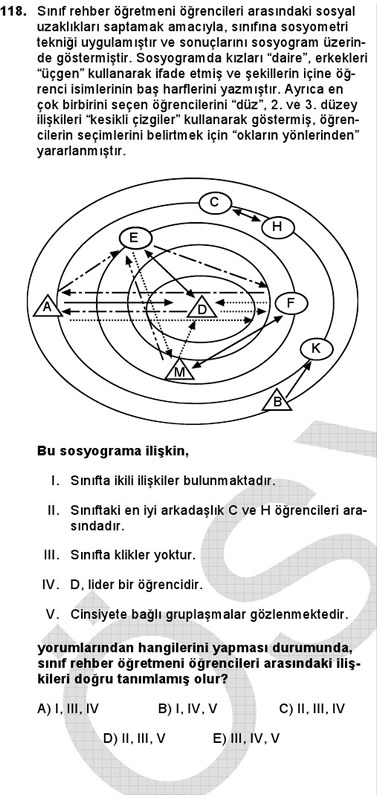 Liderler
Yalnızlar
Çekimserler
Dengesizler
Klikler
[Speaker Notes: Cevap: A

Liderler: Bunlar sınıfta ya da grupta bulunan diğer üyeler tarafından en çok tercih edilen dolayısıyla fikirlerine başvurulan ve kararlarına uyulan kişilerdir. “Sınıfta kimin kararları güvenilir veya kimin izinden gidersiniz” şeklinde sorulan soruya alınan cevaplarla sınıftaki lider ya da  liderleri tespit etmek mümkündür.
Yalnızlar: Sınıfta veya gruptaki üyelerden hiç biri tarafından seçilmemiş kimselerdir. Öğrencinin kendisi ve ailesi ile yapılan görüşmelerle, sınıf içi ve dışı yapılan gözlemlerle ve arkadaşları ve öğretmenleri ile görüşülerek onu yalnızlığa iten nedenler araştırılmalıdır.
Çekimserler: Arkadaşları tarafından yazıldığı halde kendisine verilen sayıda arkadaş adı yazmada çekimser davrananlardır.
Dengesizler: Kendilerini isteyenleri istemeyip başkalarını isteyenlerdir.
Klikler: Gruptan soyutlanmış ama kendi arlarında ilişkili yani birbirlerini seçen alt gruplardır. Bunlar bir çete grubu gibi birbirlerine çok bağlıdırlar ve grubun bütünlüğünü bozabilirler.
Yorumlama yapılırken klikleri teşkil eden öğrencilerin hangi nedenlerle bir araya geldikleri araştırılmalıdır.]
Başkalarının Kanılarına Dayalı Teknikler - Sosyometri
Sosyometrinin değerlendirirken dikkat edilecek unsurlar;

Öğrenciler arasında gruplaşmalar, klikler var mıdır?  Niçin?
Sınıf veya grup bir bütün mü, yoksa parçalanmış mı?
Grup lideri olarak seçilen öğrencinin beden, zihin, sosyal, duygusal ve kişilik özellikleri nelerdir?  Bu özellikler beğenilen özellikler mi yoksa bunun karşıtı mı?
Öğrencilerin lider olarak seçtikleri kimsede kullandıkları değerler, standartlar veya kriterler nelerdir?
Grupta hiç istenmeyen öğrenciler varsa bunların istenmeme nedenleri nelerdir?
[Speaker Notes: Sosyometrinin kullanım yerleri:
Öğrencilerin oturma yerlerini belirlemek, bir grup çalışması düzenlerken, öğrencinin gruptaki yerini öğrenme, okula uyum derecesini öğrenme gibi…]
Başkalarının Kanılarına Dayalı Teknikler – Kimdir Bu?
Kimdir Bu, sosyal dokusu içinde üyelerin birbirlerini nasıl algıladıklarını, ilişki biçimi, kabul ve red derecesini anlamaya yarayan bir tekniktir. 
Birbirini tanıyan bir grup içindeki bireylerinin birbirleri hakkındaki görüşlerine dayanır.
Gruptaki bireylerin özelliklerinin belirlenmesi amaçlanır.
Kimdir Bu? örneği
Başkalarının Kanılarına Dayalı Teknikler – Sosyal Uzaklık Ölçeği
Sosyometri ve kimdir-bu gibi grup-içi ilişkiler hakkında bilgi edinmeye yarayan bir diğer araç da “sosyal uzaklık ölçeği” dir.
Bireylerin birbirlerine sosyal kabul ya da sosyal mesafelerini belirlemeye yarayan bir araçtır. Sınıftaki her öğrenci diğer öğrencileri  değerlendirir.
Bu yöntem ile sınıfta kimlerin tercih edilip, kimlerin red edildiği, kimlerin olumlu ya da olumsuz anlamda önemsendiğini ortaya konabilir.
Başkalarının Kanılarına Dayalı Teknikler – Sosyal Uzaklık Ölçeği
1: Çok yakın arkadaş olmayı isterim
2: Arkadaş olmak isterim
3: Sınıftaki herhangi biridir
4: Onunla arkadaş olmaktan kaçınırım
5: Onunla aynı sınıfta olmak bile istemem
31
Etkileşime Dayalı Teknikler - Görüşme
Görüşme, yüzyüze gelen iki veya daha fazla kişinin, belli bir amaçla sözel ve sözel olmayan iletişim araç ve tekniklerini kullanmak suretiyle yarattıkları bir etkileşimdir (Özgüven, 1992).

Bu teknik birey hakkında kendisinin bilgi vermesini sağladığı gibi, onun davranışlarını gözlemleme olanağı da sağlar.

Türleri: 

Yapılandırılmış görüşme: Görüşme sürecinde izlenecek yol önceden belirlenmiştir. Sorulacak sorular, soruların sıralaması, soruş şekli, yönergeler öncesinden belllidir.  
Yapılandırılmamış (Serbest) görüşme: Görüşmenin bir amacı ve konusu vardır ancak sorulacak sorular kesin olarak belirlenip sıralanmış değildir.

Güdümlü görüşme: Görüşmeci aktif olarak süreci yönlendirir.
Güdümsüz görüşme: Her iki tarafta aktiftir.
Etkileşime Dayalı Teknikler – Veli Görüşmesi ve Ev Ziyaretleri
Her eğitim kademesinde öğrenci ile ilgili bilgi almak, onu tanımak ve gelişiminde anne baba ile işbirliği yapmak açısından veli görüşmeleri son derece önemlidir.
Veli görüşmesinde temel yaklaşım, “çocuğun gelişimi ve uyumunda nasıl işbirliği yapabiliriz?” sorusu çerçevesinde biçimlendirilir.
Ev ziyaretleri öğrencinin aile ortamı hakkında bilgi toplamak, böylece onu daha iyi tanıyarak onun kendi kendini tanımasına yardımcı olmak amacıyla yapılır.
Etkileşime Dayalı Teknikler – Drama ve Oyun Etkinlikleri
Çocukların oyuncaklar ile etkileşimleri gözlenerek, oyunlarda aldıkları roller, benimsedikleri davranış kalıpları incelenerek, onları tanıma ve anlamada önemli ipuçları elde edilebilir. 
Drama; dramatize etme, canlandırma anlamında kullanılır. 
Rol oynama, psikodrama (bireyin iç dünyası), sosyodrama (sosyal bir problem)